Figure 1.  Transformation of receptive fields between thalamus and barrel cortex. Panel (a) shows a schematic of ...
Cereb Cortex, Volume 13, Issue 1, January 2003, Pages 33–44, https://doi.org/10.1093/cercor/13.1.33
The content of this slide may be subject to copyright: please see the slide notes for details.
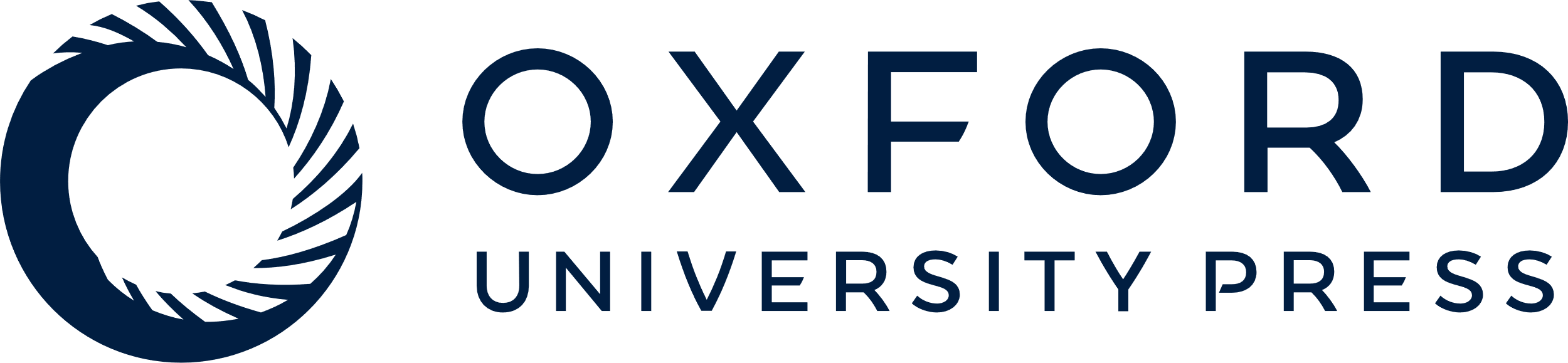 [Speaker Notes: Figure 1.  Transformation of receptive fields between thalamus and barrel cortex. Panel (a) shows a schematic of ramp-and-hold whisker deflection applied to the principal whisker (PW) and each of the four adjacent whiskers (AW). Panels (b)–(d) present peristimulus time histograms (PSTHs) from an excitatory barrel neuron (b), inhibitory barrel neuron (c) and thalamic neuron (d). In each case, the central PSTH shows responses to 40 repetitions of deflecting the PW in the direction that elicits the most spikes. Surrounding PSTHs show responses to paired AW–PW deflections, with the AW deflection starting 20 ms prior to PW deflection. AWs were deflected randomly in eight directions. Arrows indicate stimulus onset (ON) and offset (OFF): closed arrows, AW; open arrows PW.


Unless provided in the caption above, the following copyright applies to the content of this slide: © Oxford University Press]